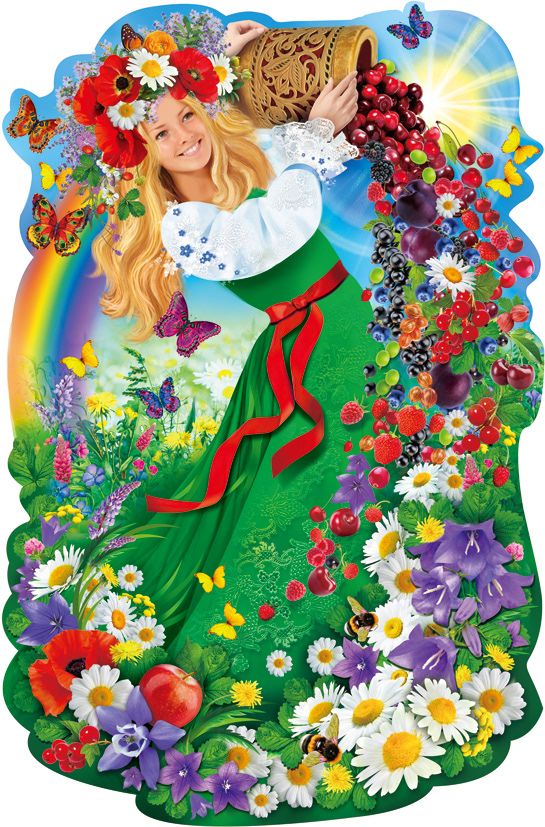 Для детей старшего дошкольного возрастаПодготовила Малахова С.В.МБДОУ №54 г. Керчь
Времена года
Лето
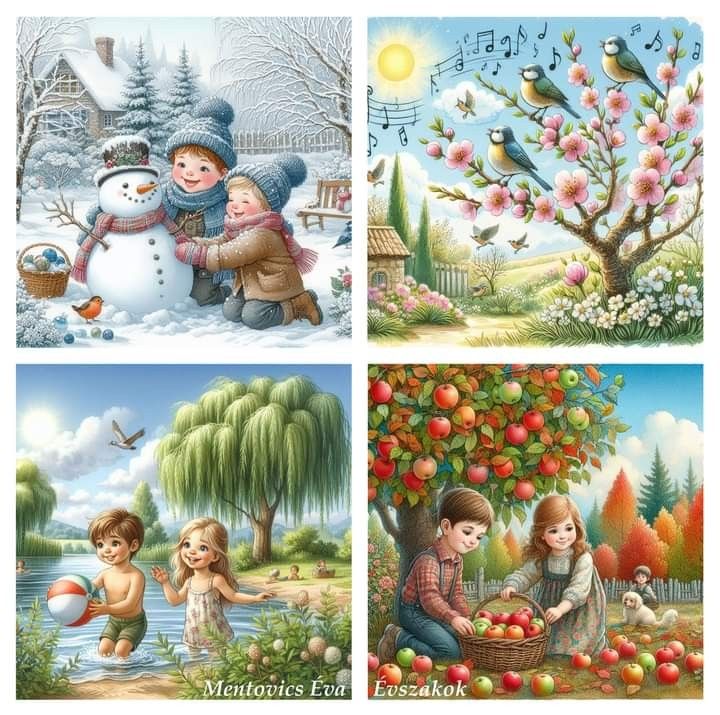 На какой картинке изображено лето?
Как вы это поняли?
Если в небе ходят грозы,
Если травы расцвели,
Если рано утром росы
Гнут былинки до земли,
Если в рощах над калиной
Вплоть до ночи гул пчелиный,
Если солнышком согрета
Вся вода в реке до дна –
Значит, это уже лето!
Значит, кончилась весна!
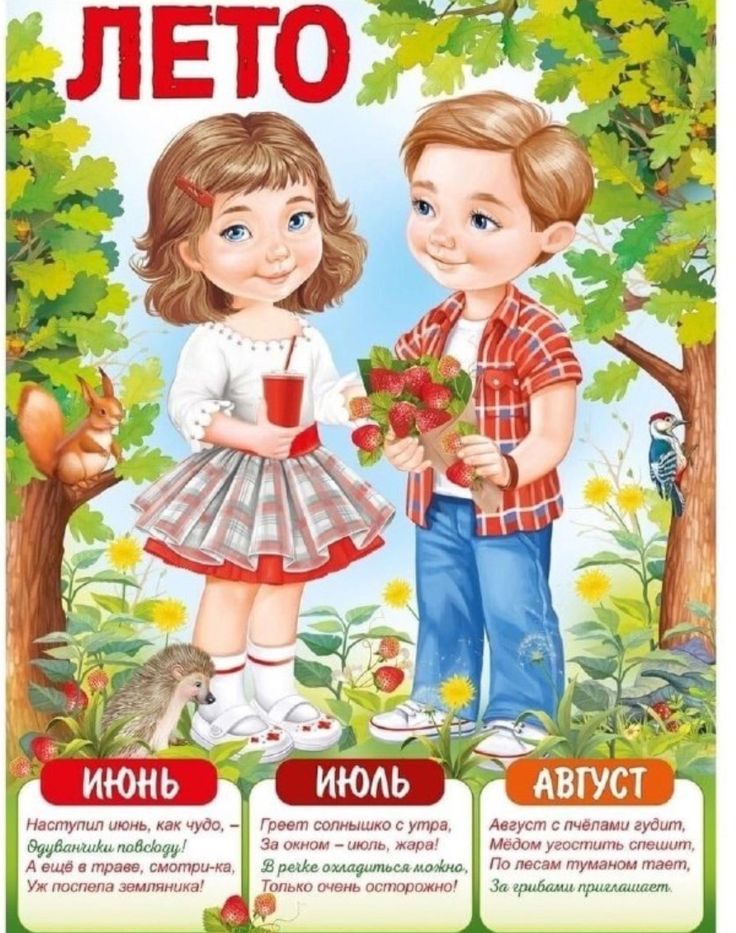 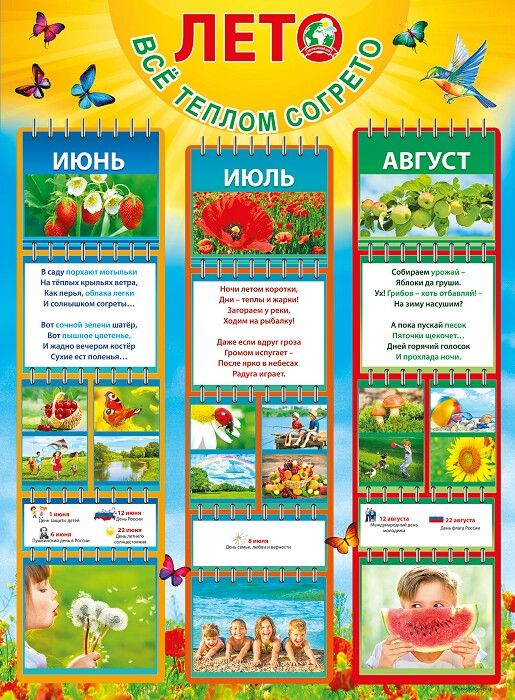 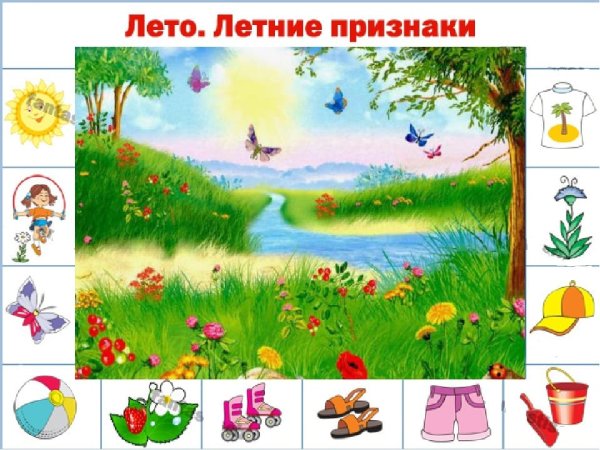 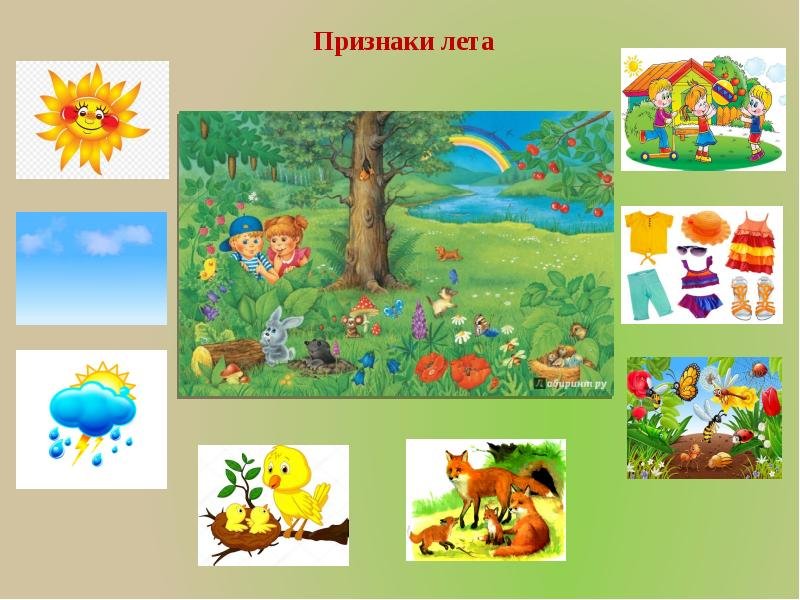 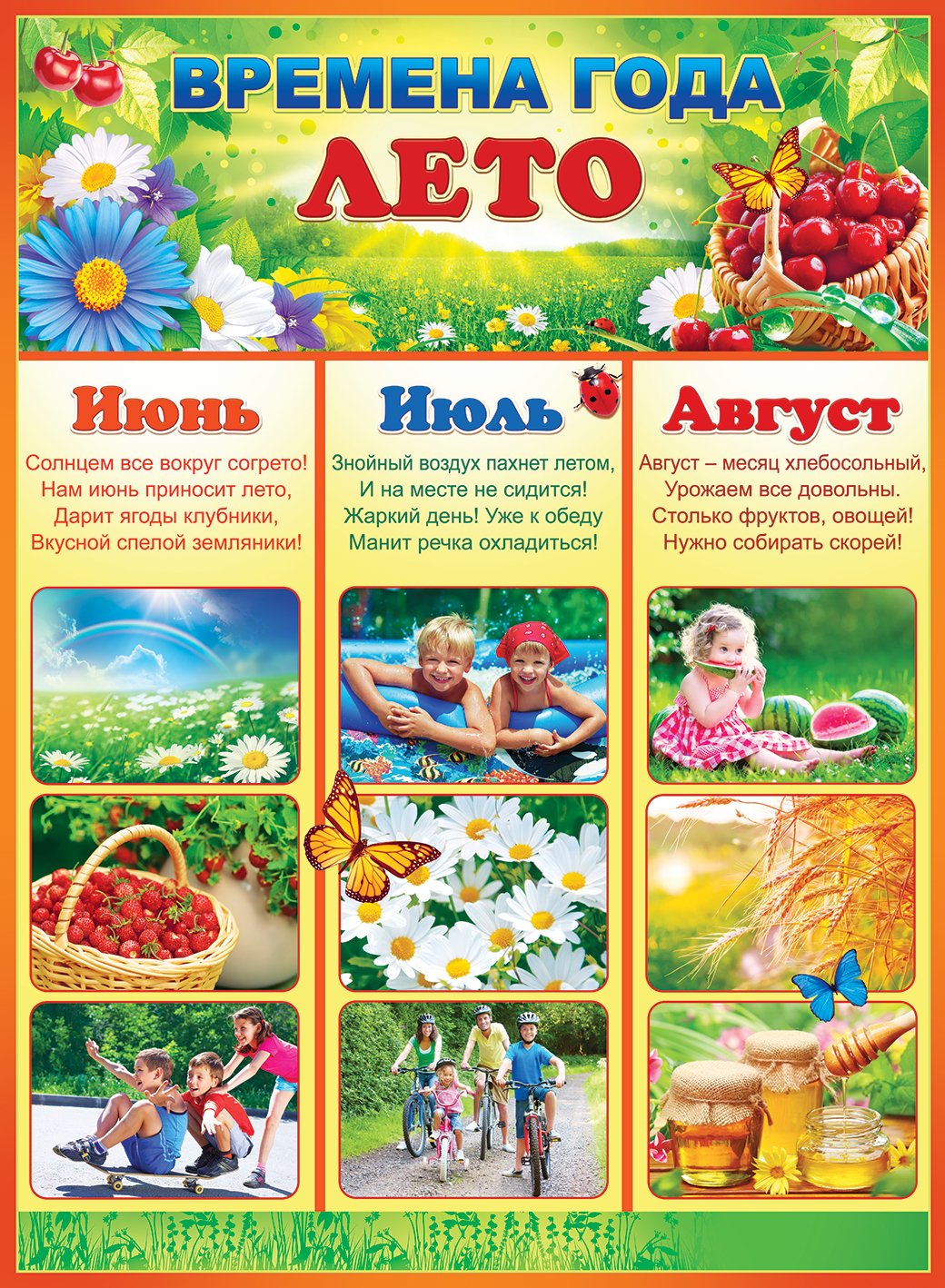 Опять смеется летоВ открытое окно,И солнышка, и светаПолным, полным-полно!Опять трусы и майкиЛежат на берегу,И нежатся лужайкиВ ромашковом снегу!
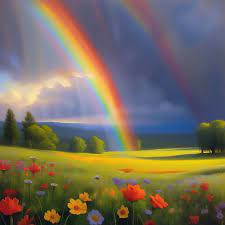 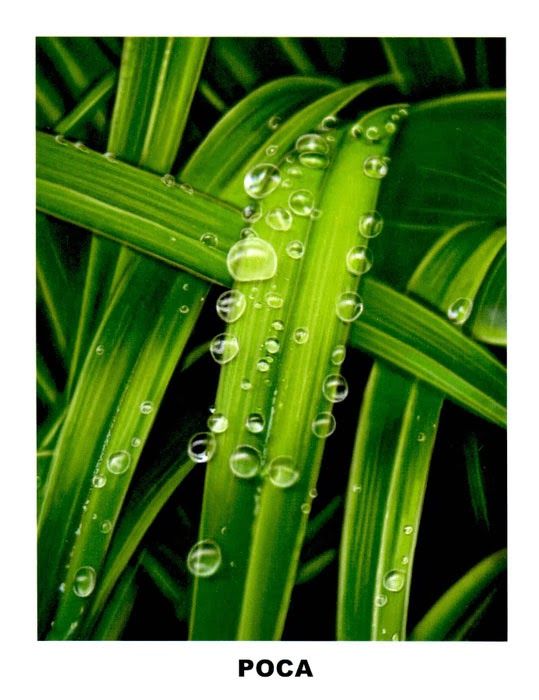 Летние явления природы:- гроза, гром,     молния;- радуга;- роса;-град
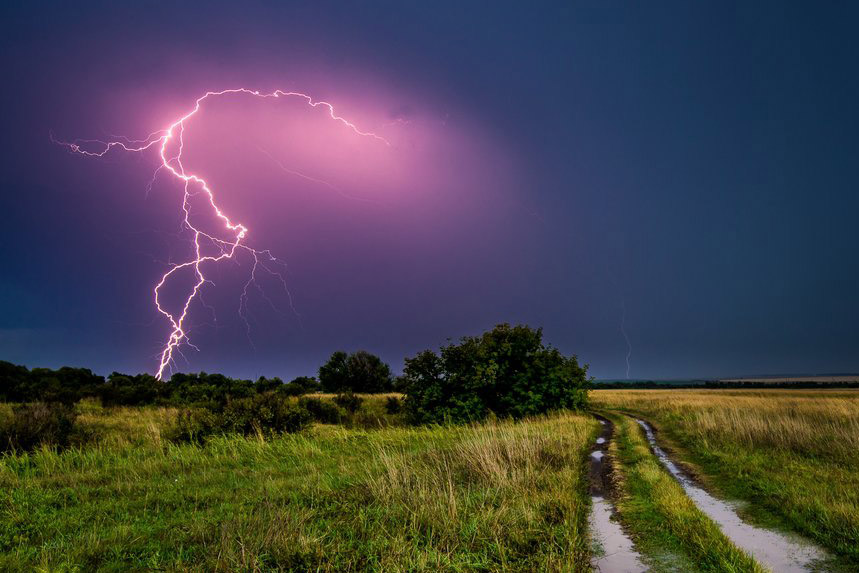 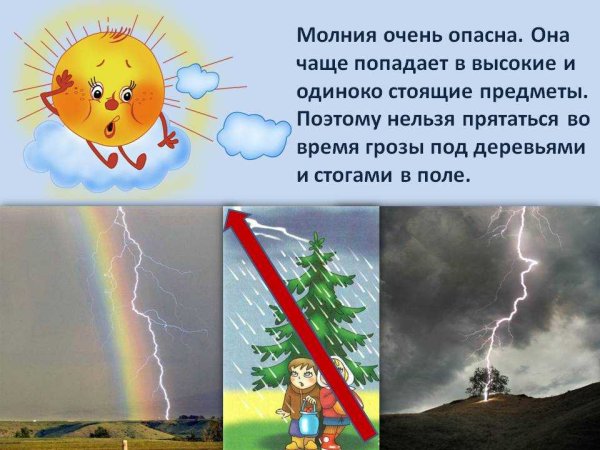 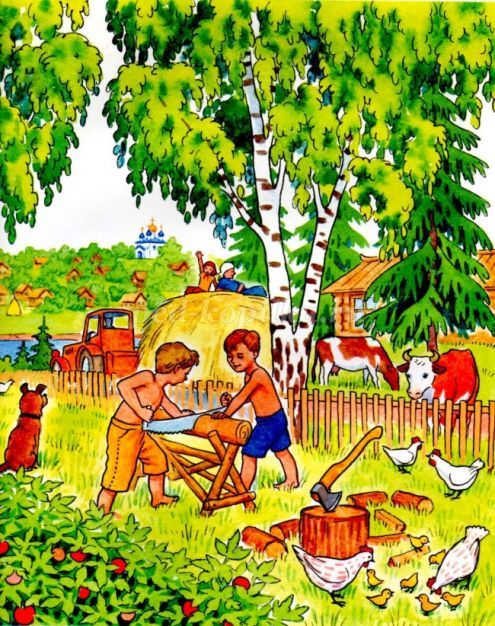 Чем занимаются дети летом?
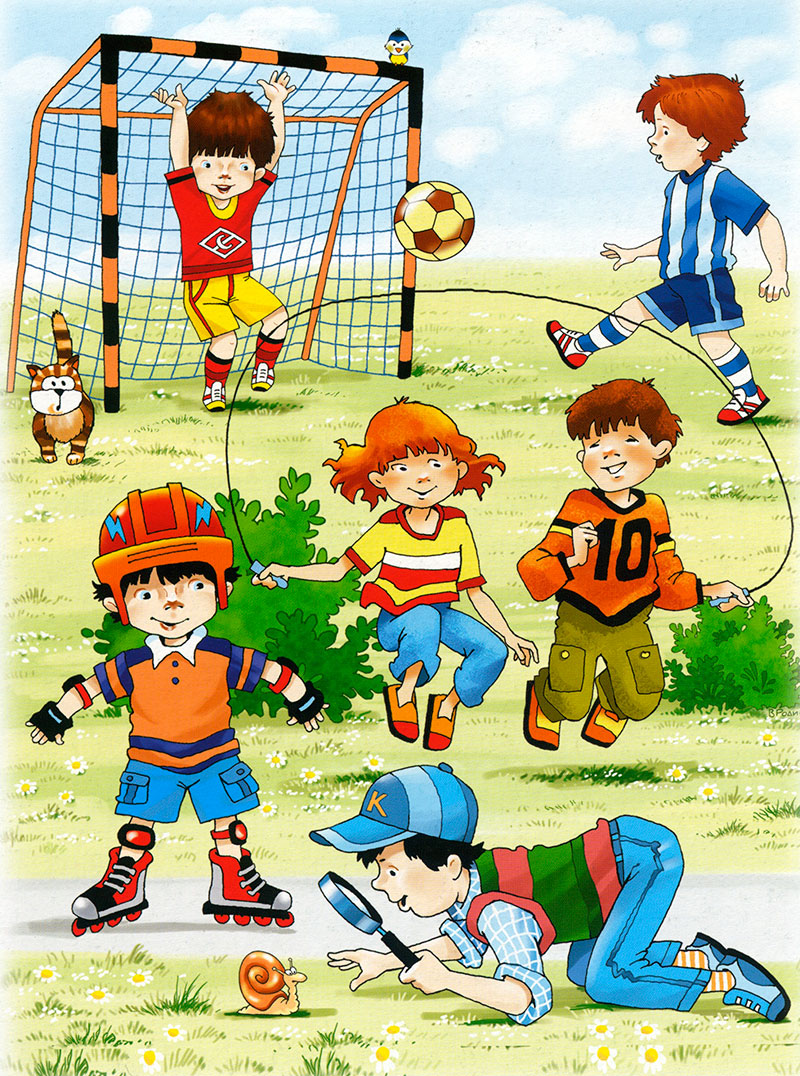 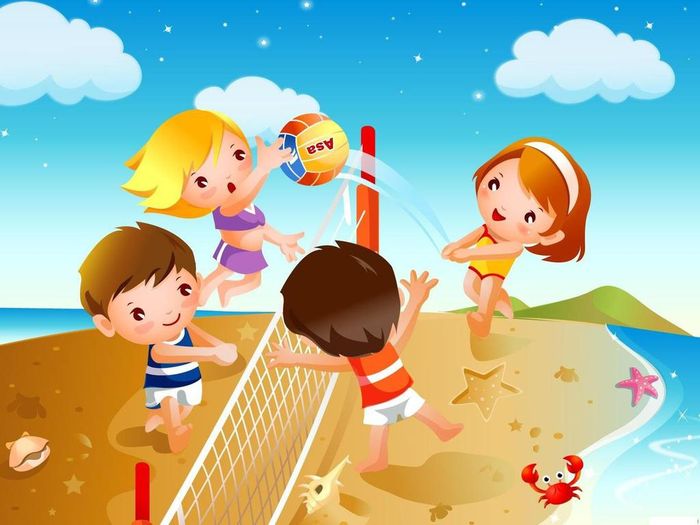 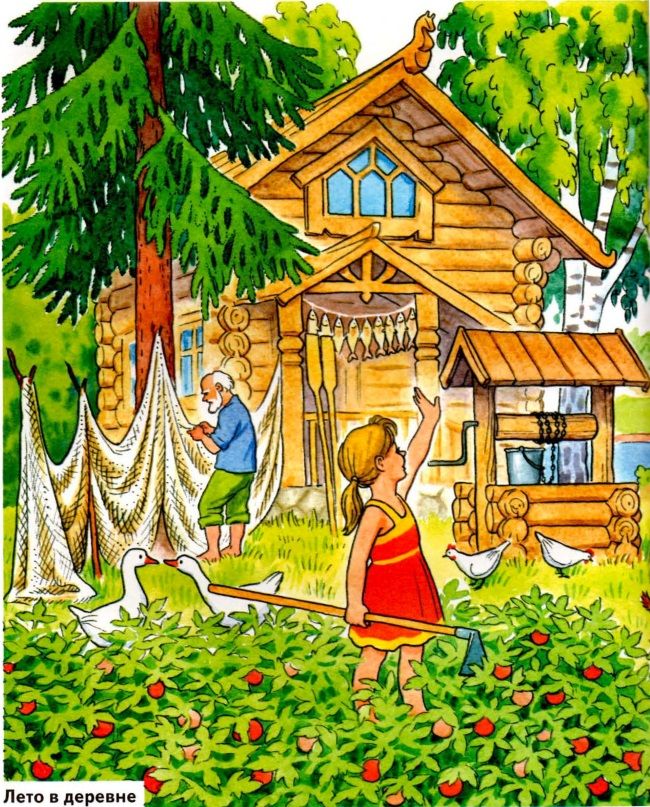 Хорошо, что снова лето,
Снова солнце высоко,
Что вода в пруду нагрета,
Как парное молоко.
Хорошо, что рожь густая
Голубую пьет росу,
Что встречают птичьи стаи
Нас и в поле, и в лесу.
(Г. Ладонщиков)
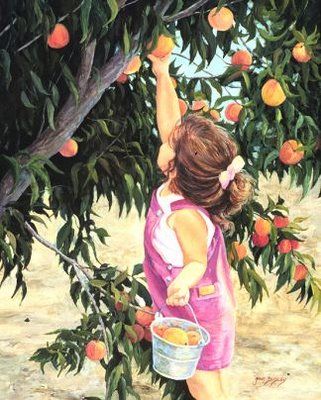 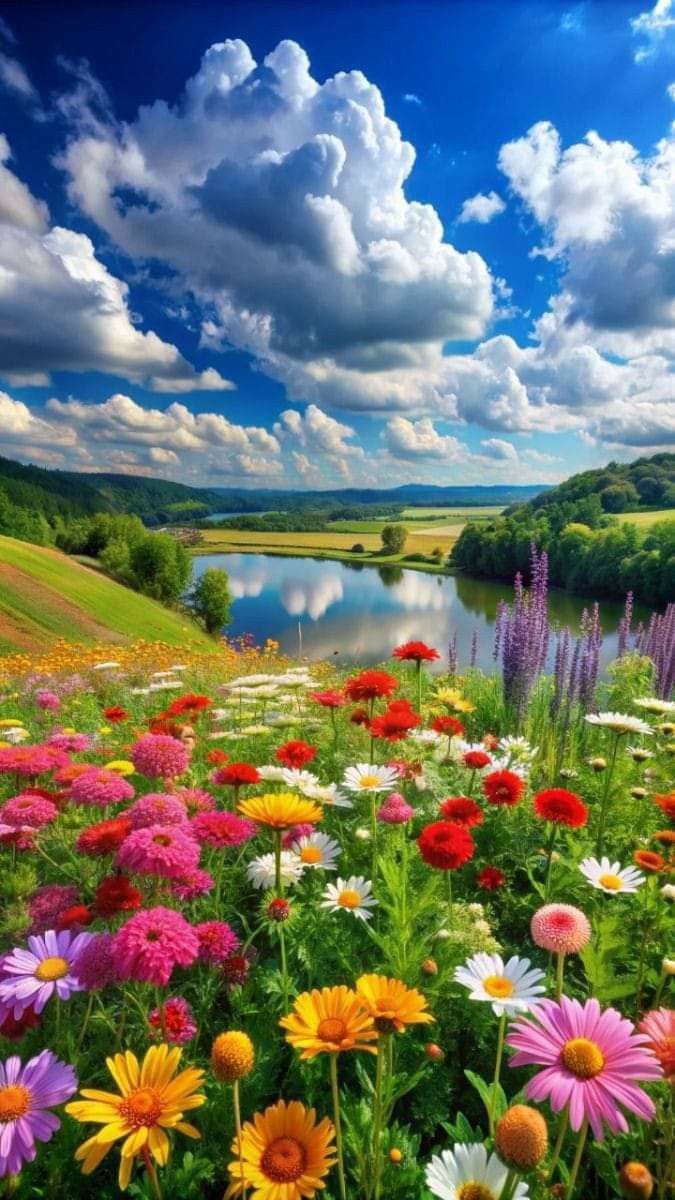 До чего хорош денек!Веет легкий ветерок.Солнца летнего лучиТак приятно горячи!
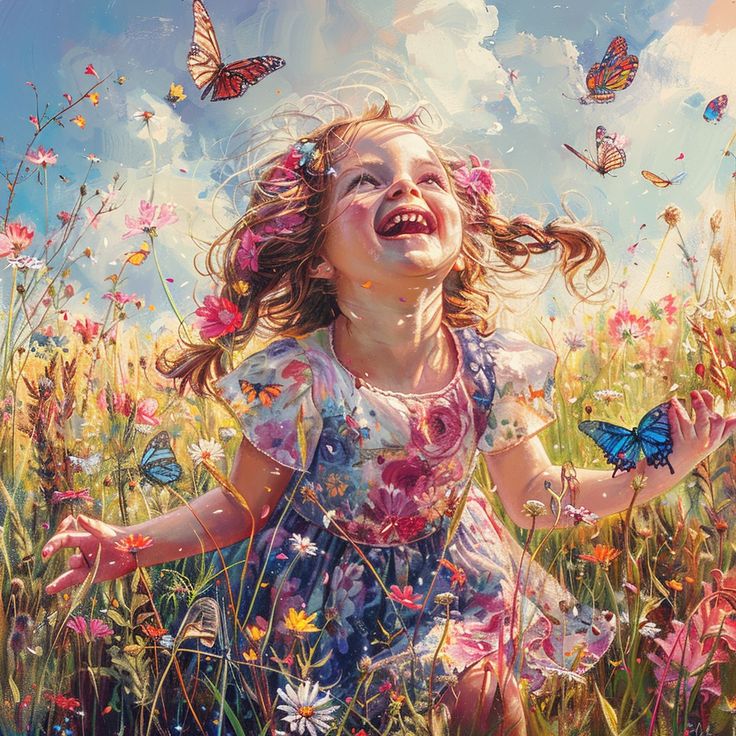 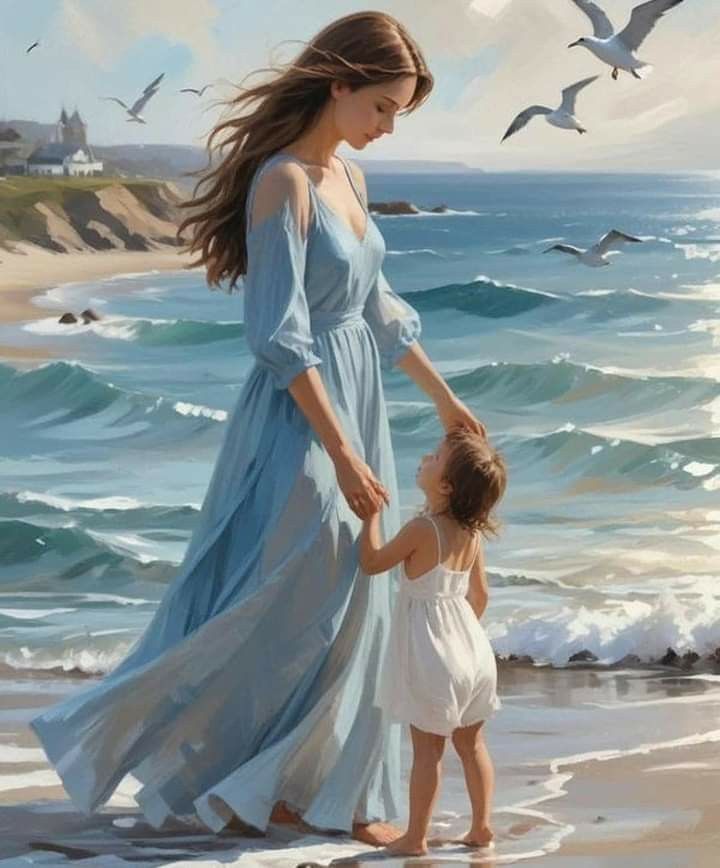 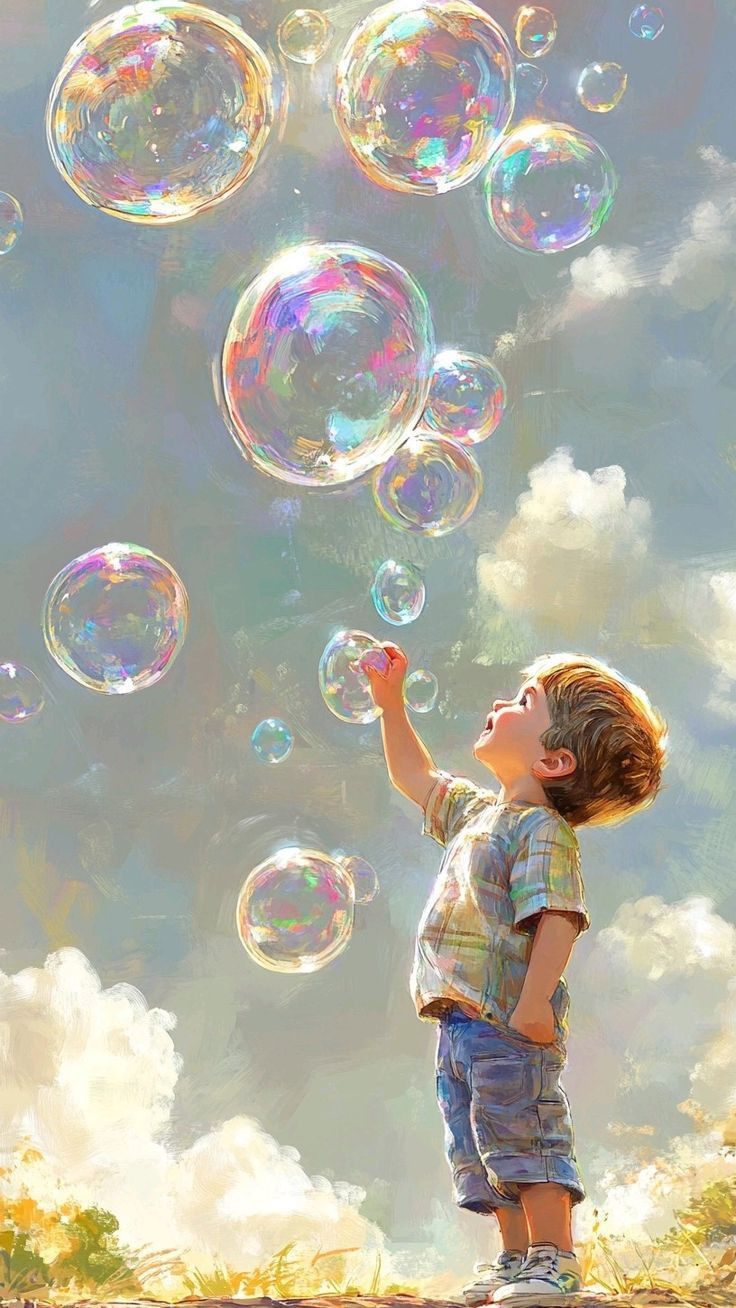 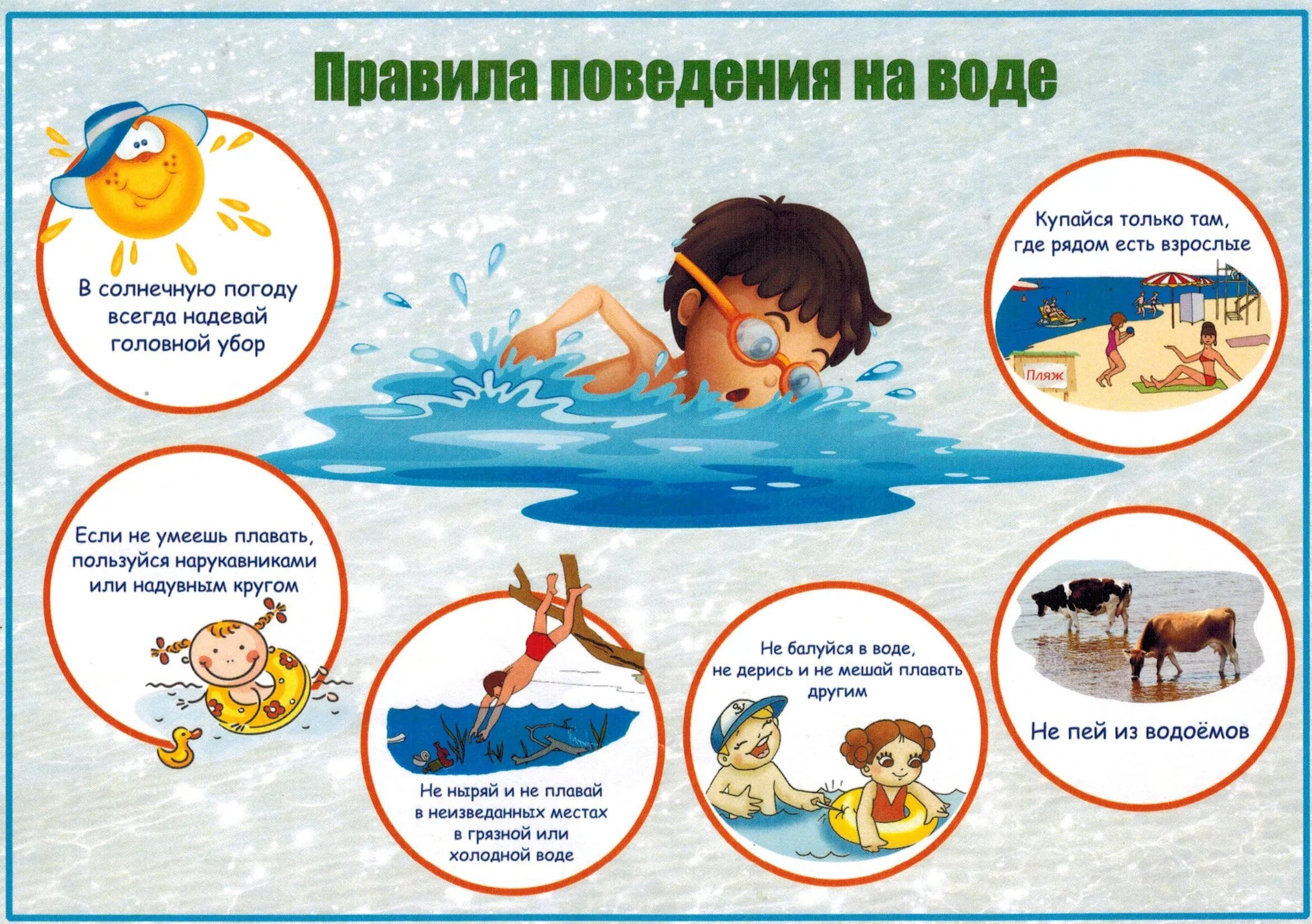 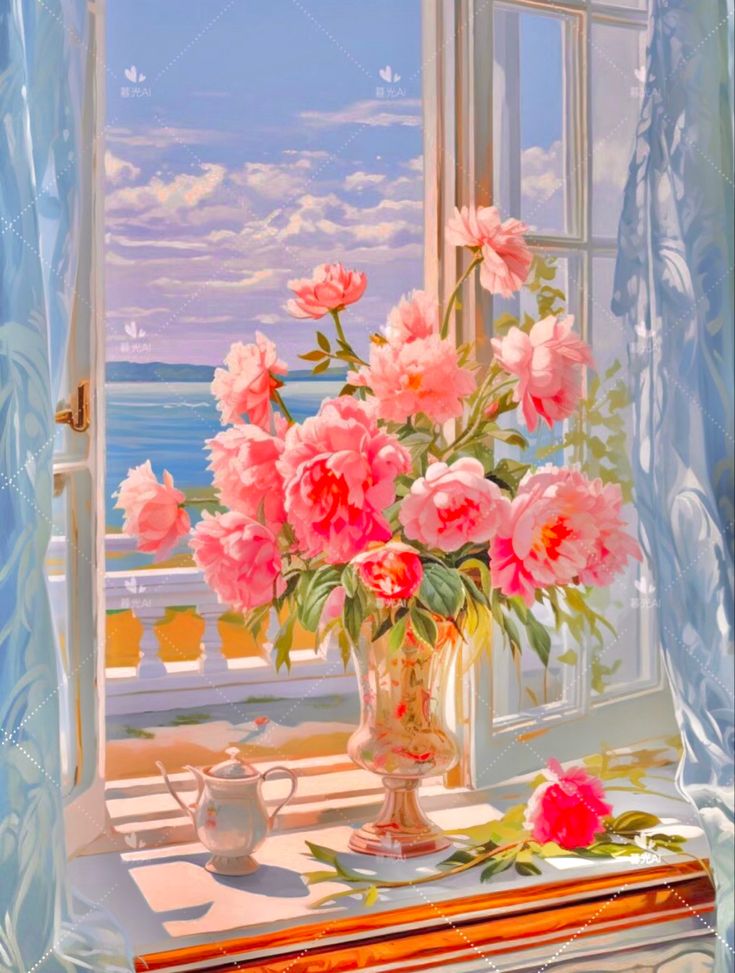 В наши окна смотрит лето,Наконец-то и оноПосле зимнего сюжетаС теплотою к нам пришло.Всё прекрасно, небо ясно,Птички, бабочки, трава.Я на речку искупаться.Кто со мною, детвора?
     (С.Прилуцкий)
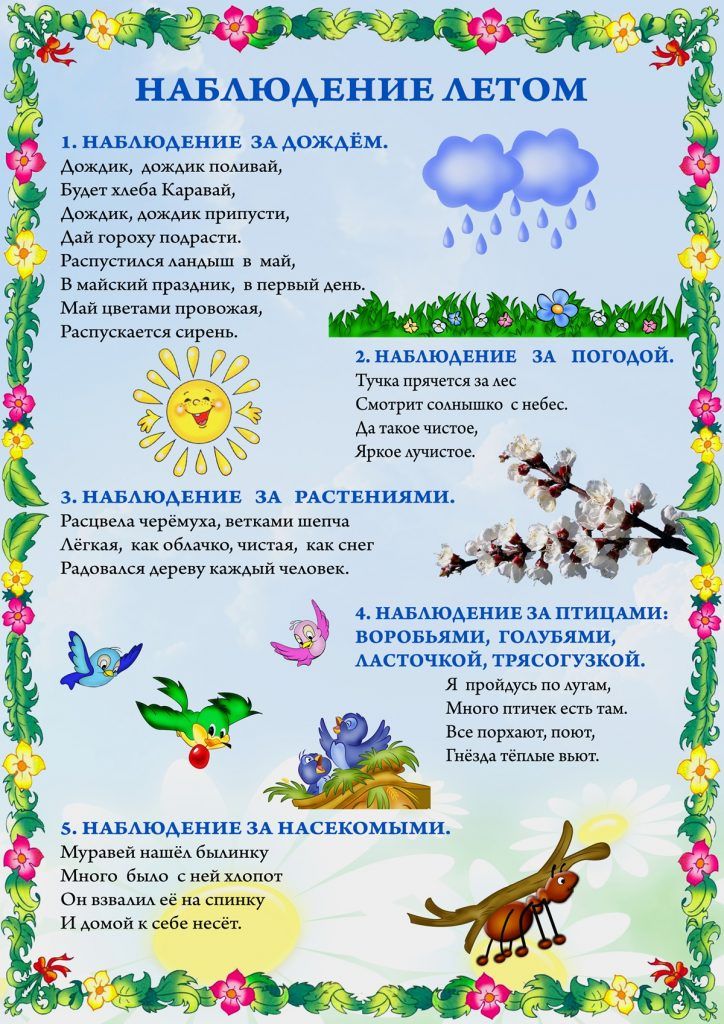 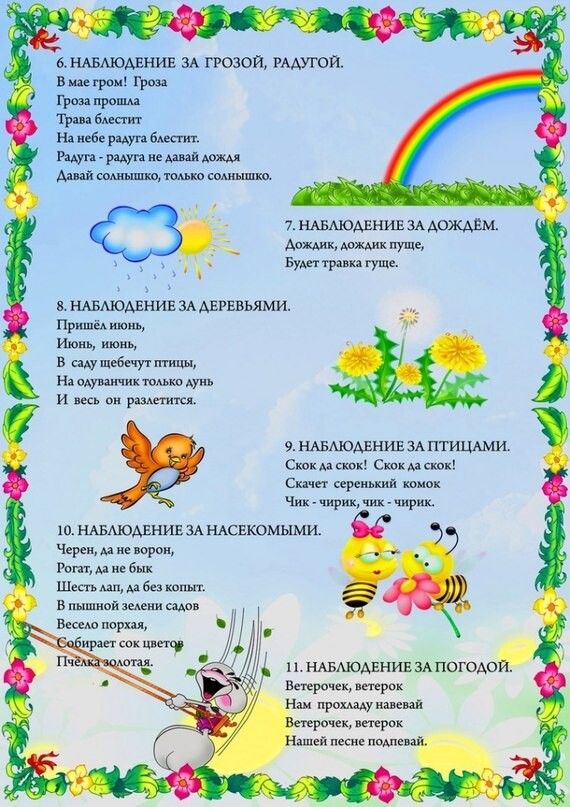 Вот и лето подоспело -
Земляника покраснела;
Повернется к солнцу боком -
Вся нальется алым соком.
В поле - красная гвоздика,
Красный клевер. Погляди-ка:
И лесной шиповник летом
Весь осыпан красным цветом.
Видно, люди не напрасно
Называют лето красным!
(М. Ивенсен)
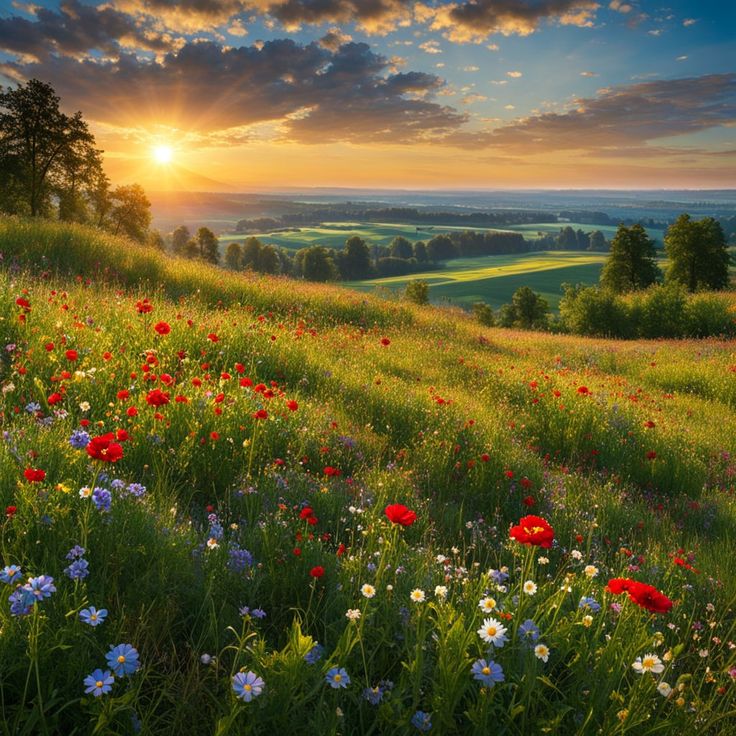 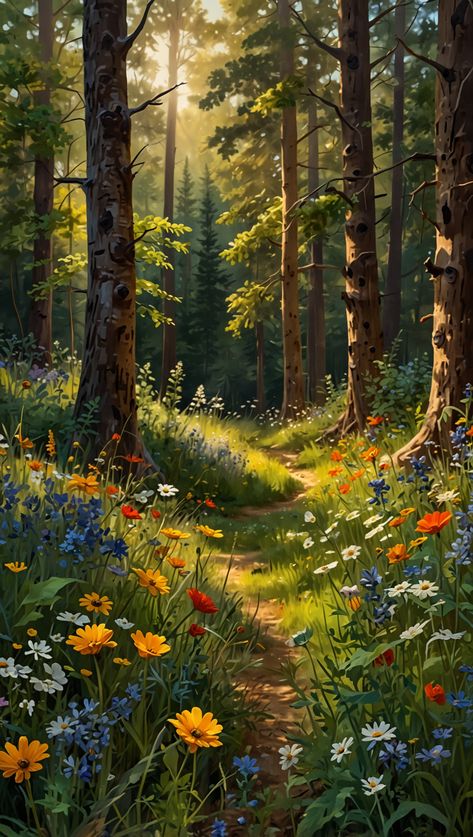 Столько солнца! Столько света! Столько зелени кругом!Наступило снова лето,И тепло пришло к нам в дом.

     А вокруг так много света,Пахнет елью и сосной.Вот бы было так, что летоБыло целый год со мной!
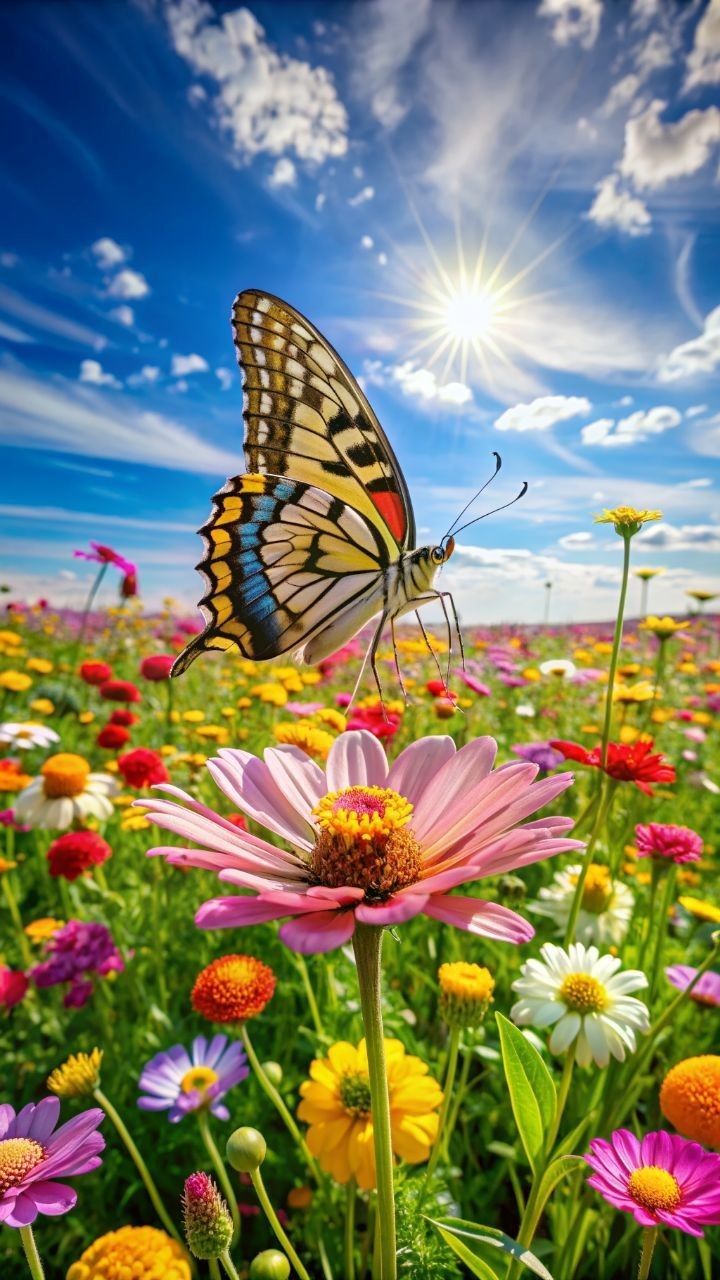 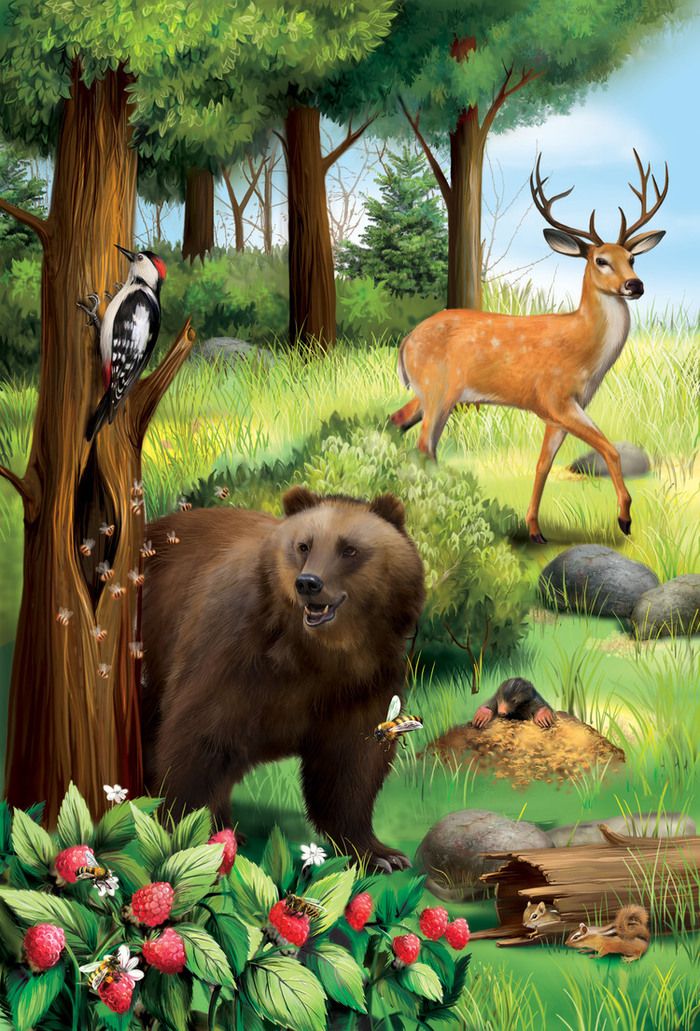 Мишка-воришка На стволе высокой ёлкиУлей выстроили пчёлки,Мимо пчёлки мишка шёлИ пчелиный дом нашёл.Только чтоб медку поесть,Нужно высоко залезть.Влез на ель он еле-елеИ почти добрался к цели,Улыбнулся, облизнулся,Лапой в улей потянулся.Вдруг услышал гул медведь,Оглянулся посмотреть:Видит он — пчелиный ройВозвращается домой.Позабыл он про медок —Еле ноги уволок.(М. Метелёв)
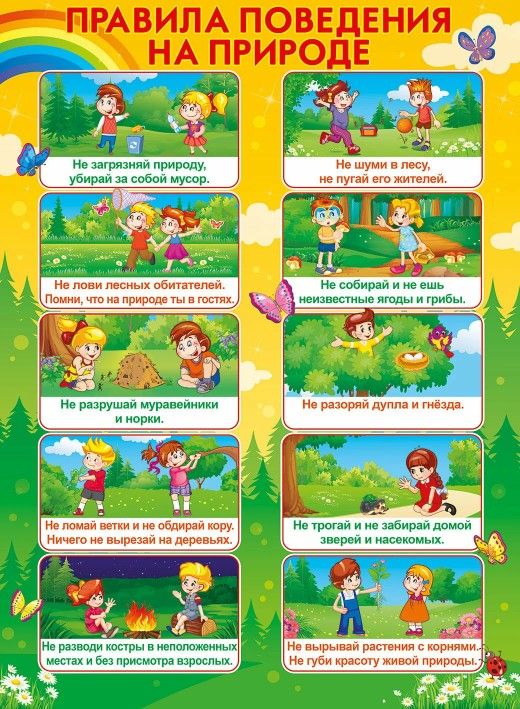 Август по лесу шагает.
Всем подарки предлагает:
Груши, яблоки, орехи -
Рыжим белкам для потехи.
Зайцу свежую морковку,
Чтоб трусишка прыгал ловко.
В поле гречка для мышат,
А опята для ежат,
Спелых ягод урожай -
Толька вёдра подставляй!
Медвежонку сладкий мёд –
Август всем подарки шлёт.
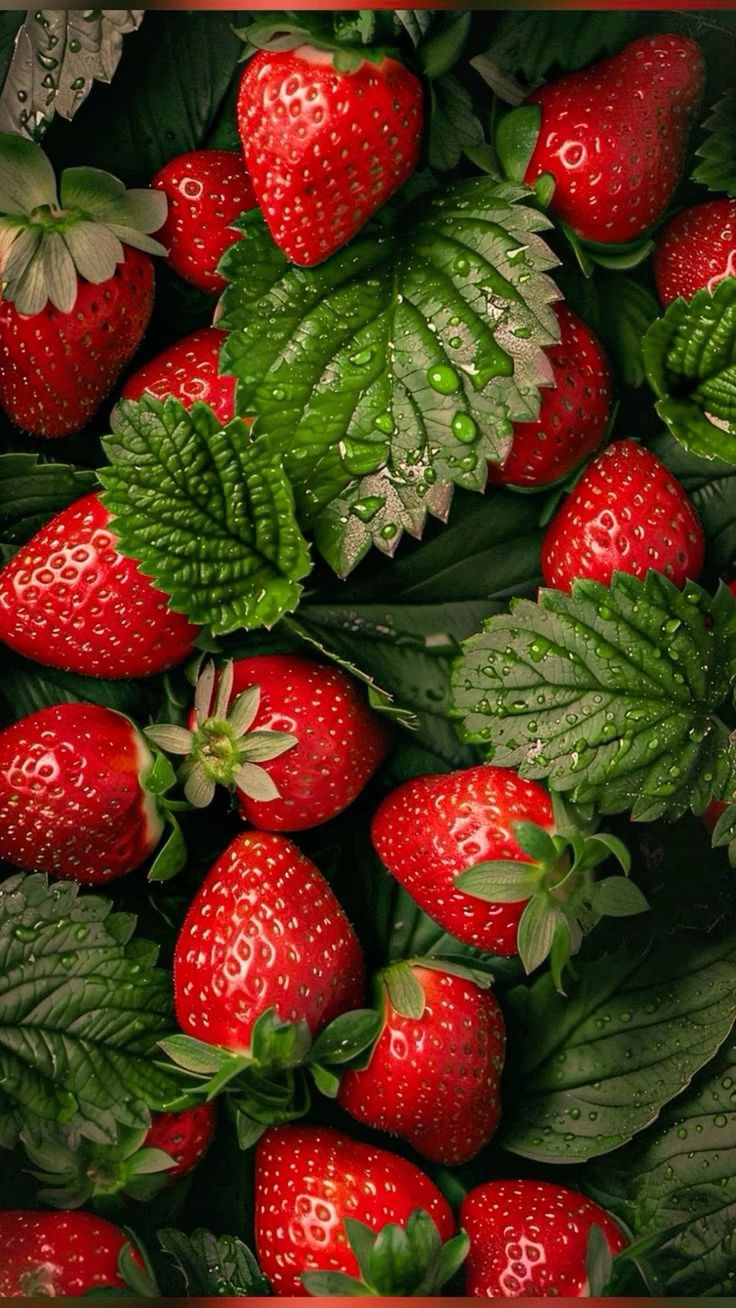 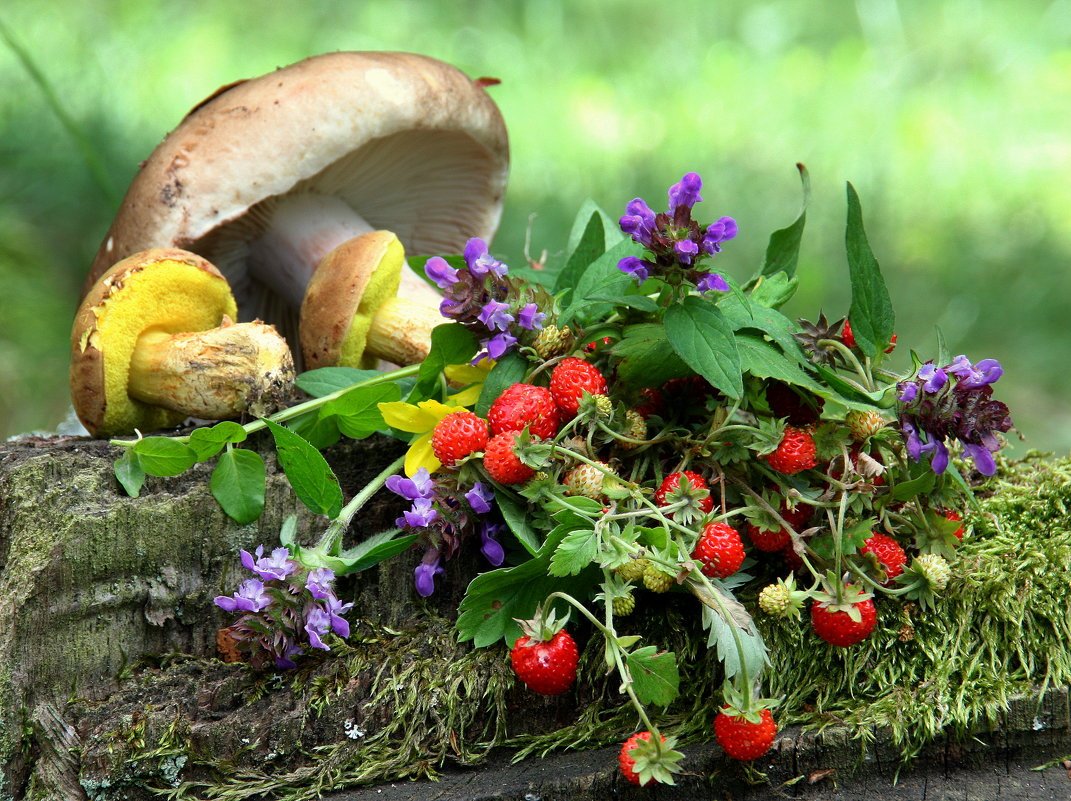 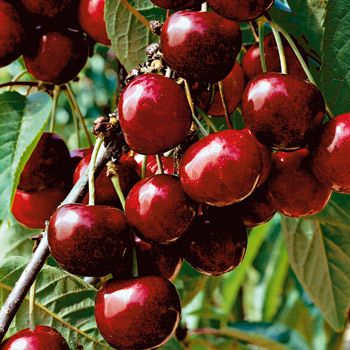 Лето солнышком вкатилось,
Засияло, засветилось
Вишнями, ромашками,
Лютиками, кашками.
Лето! Лето! Лето! Лето!
В краски яркие одето,
Жарким солнышком согрето,
Пусть подольше будет лето!
  (Л. Некрасова)
И черника стала зрелой -
В синих бусинках кусты.
Сколько дела, сколько дела
У ребят до темноты!
Ходит солнышко высоко,Тяжелей летит пчела,Налилась малина соком,Падать в травы начала.
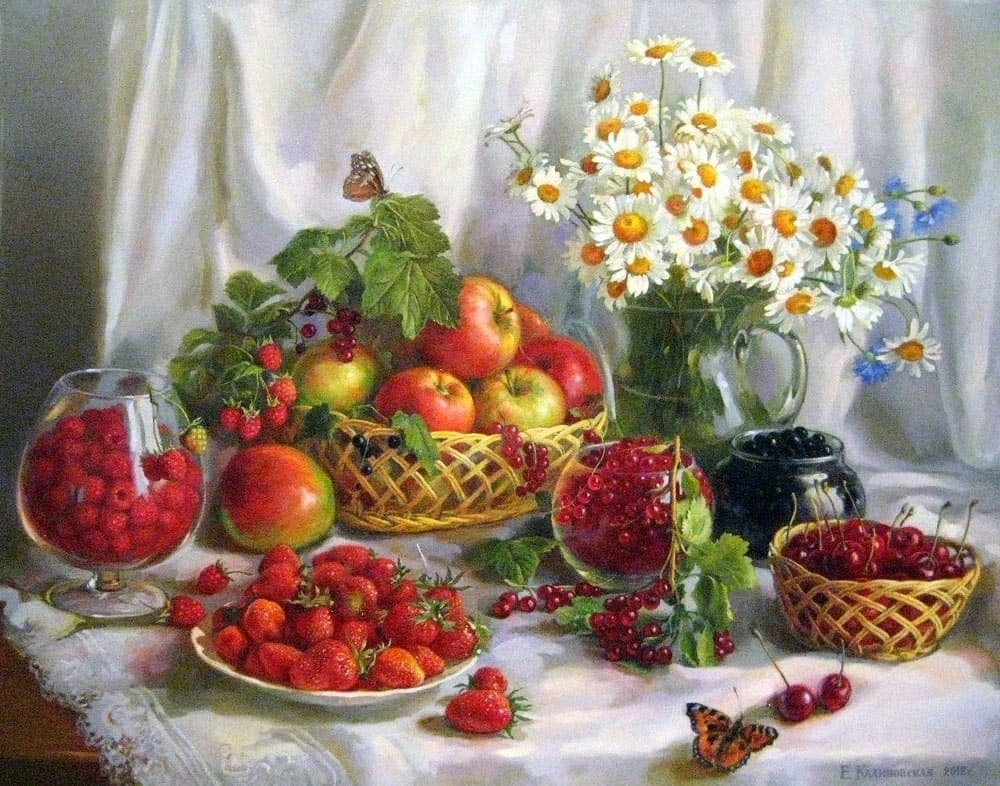 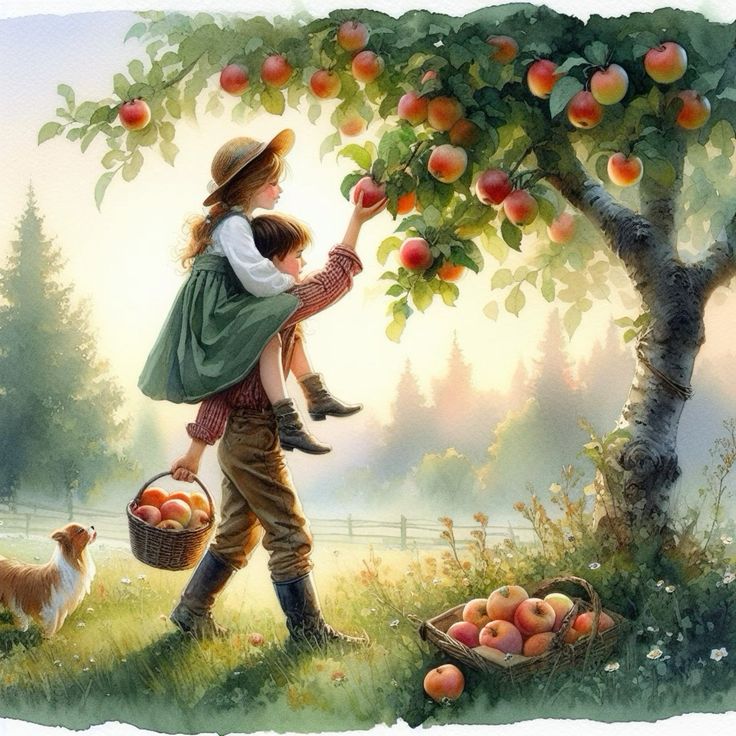 Зарумянилась вишня и слива,Налилась золотистая рожь,И как море волнуется нива,И в траве на лугах не пройдёшь.Солнце ходит высoко над сводомРаскалённых от зноя небес,Пахнет липа душистая мёдом,И шумит полный сумрака лес...
(Николай Греков)
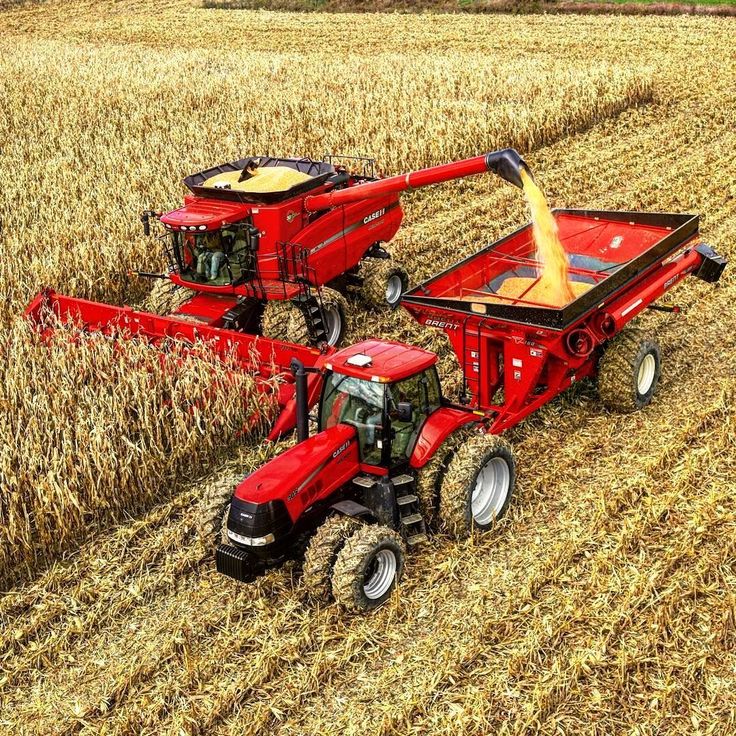 Спелый колос.
Зашепчется дождьТихим голосомС цветами да травамиЗелеными.
И поднимется рожьСпелым колосомНад полями,Влагой напоенными.
Уродится в полеРжаной хлебушек,Рожь накормит вволюНаших детушек!
(Т. Шорыгина)
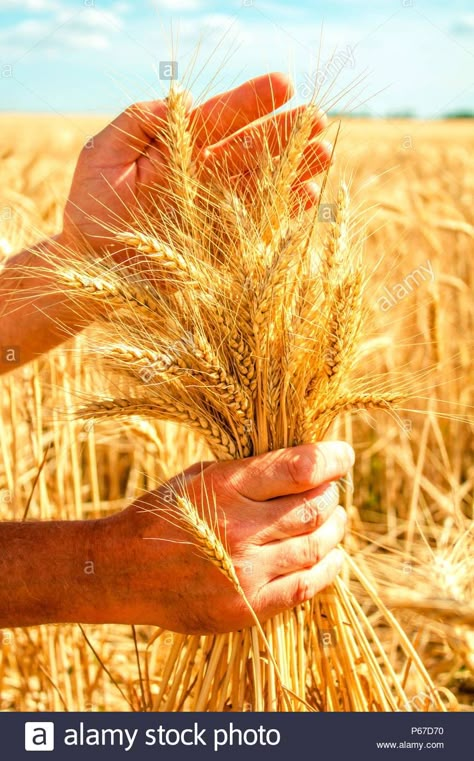 Лето — золотая пора, не теряй ни минуты зря.
Летом нагуляешься, зимой наголодаешься.
Летом не вспотеешь, так и зимой не согреешься.
Дождливое лето хуже осени.
Зимой морозы, а летом грозы.
Красное лето никому не наскучит.
Летний день зимнюю неделю кормит.
Летом дома сидеть – зимой хлеба не иметь.
То что лето собирает, всё зима подъедает.
Летом день пролежишь – зимой с сумой побежишь.
Летом всякий кустик ночевать пустит.
Не проси лета долгого, а проси теплого.
Плохо лето, если солнца нету.
Солнце летом греет, да зимой морозит.
То что летом уродится - всё зимой пригодится.
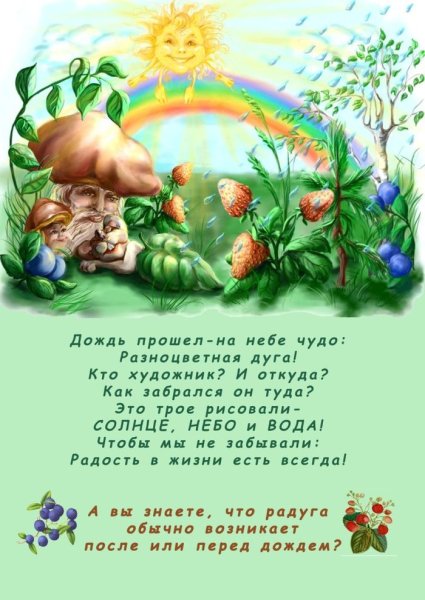 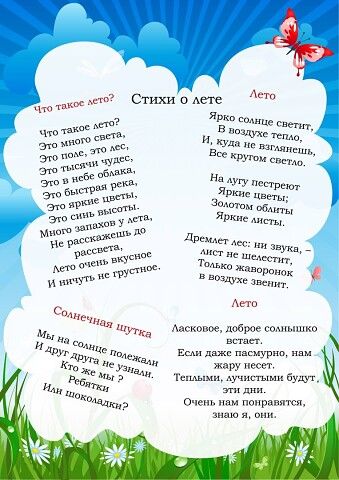 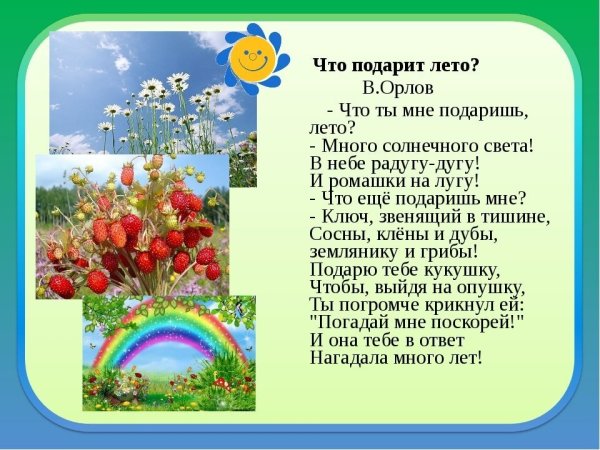 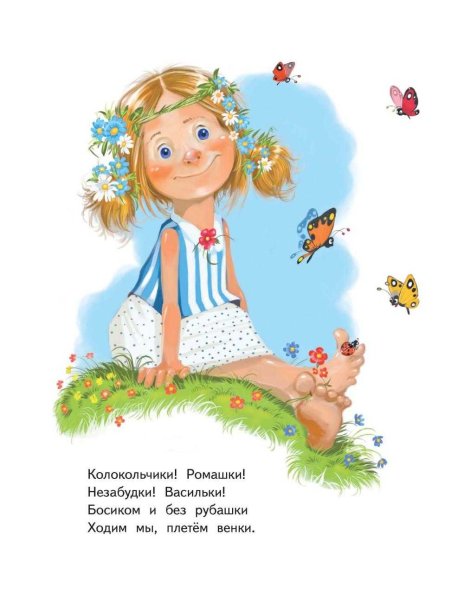 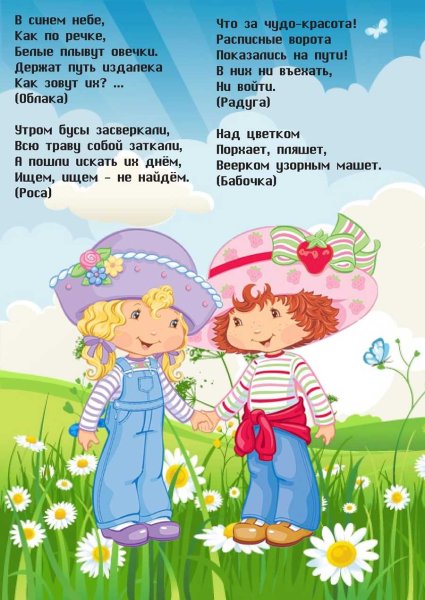 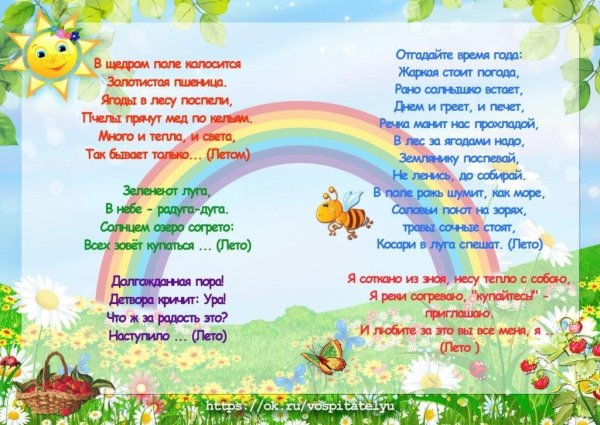 Расскажи про лето, опираясь на картинки: какая погода, что происходит в природе, что можно надевать на прогулку, чем заниматься, во что играть.
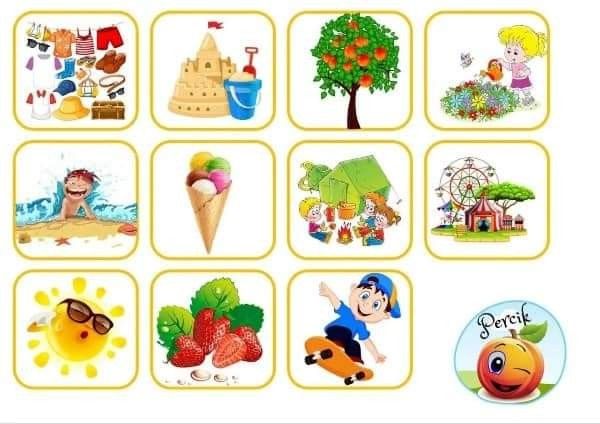